09 октября 2023 года
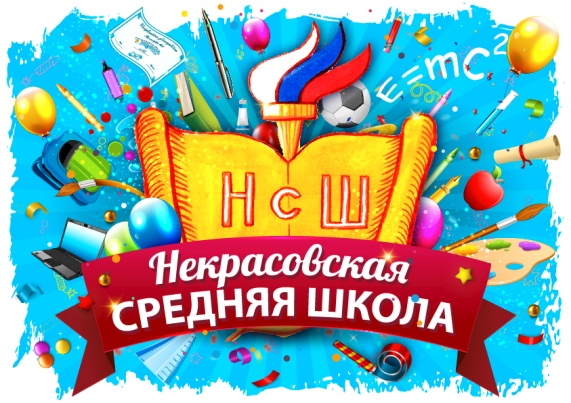 Родительское собрание для родителей выпускников 11-х классов
Выбор экзаменов на ГИА 2024
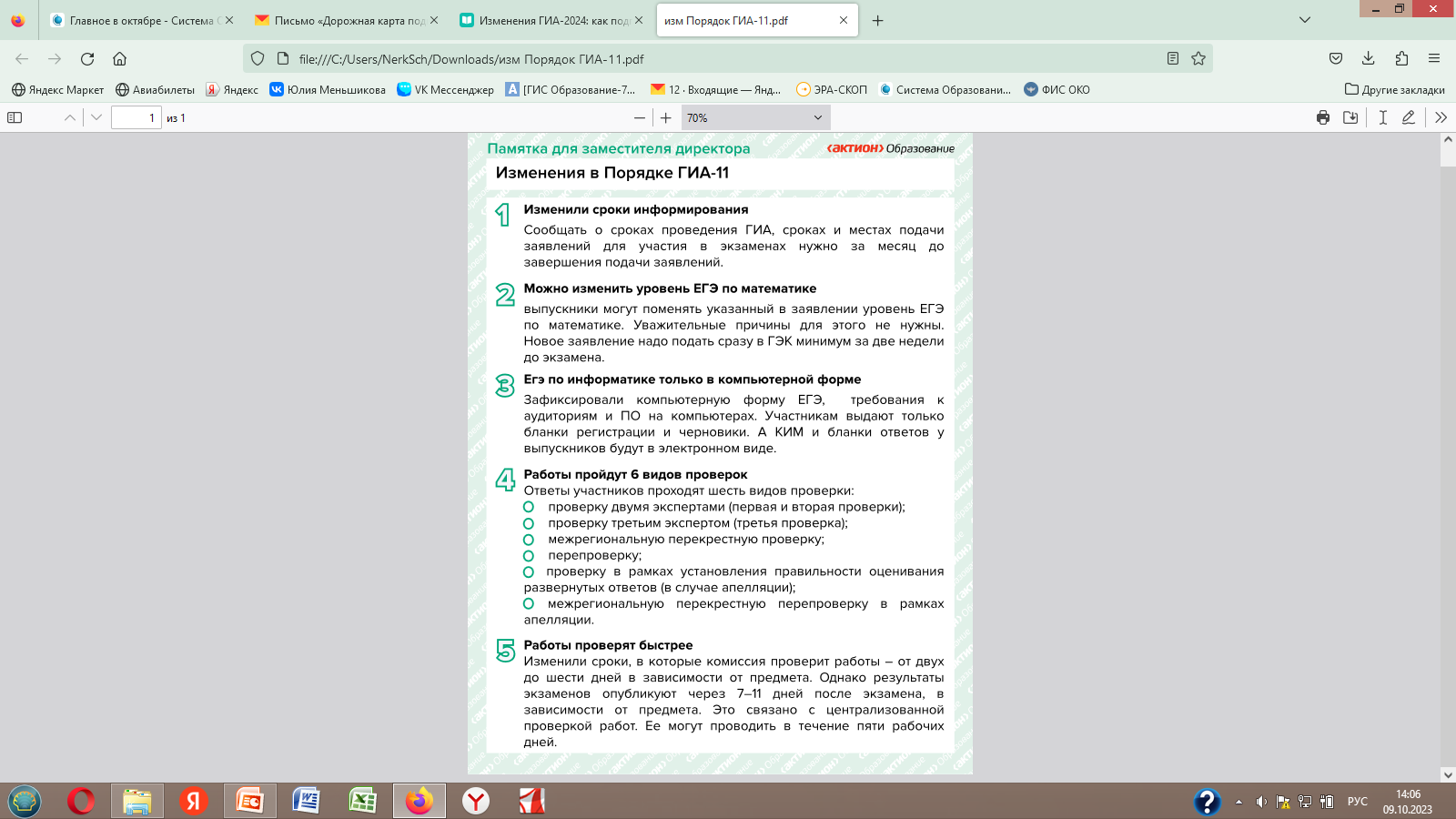 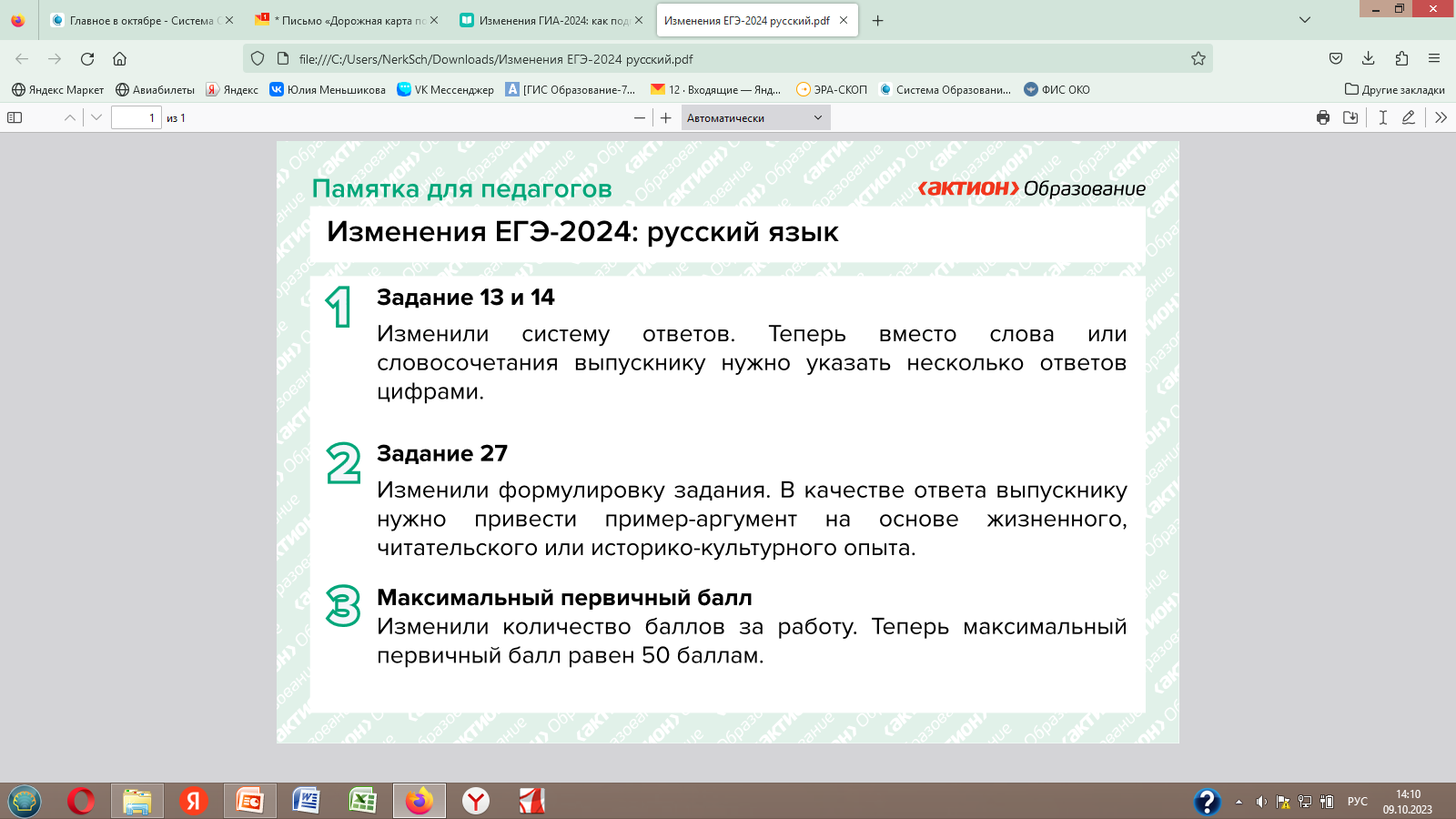 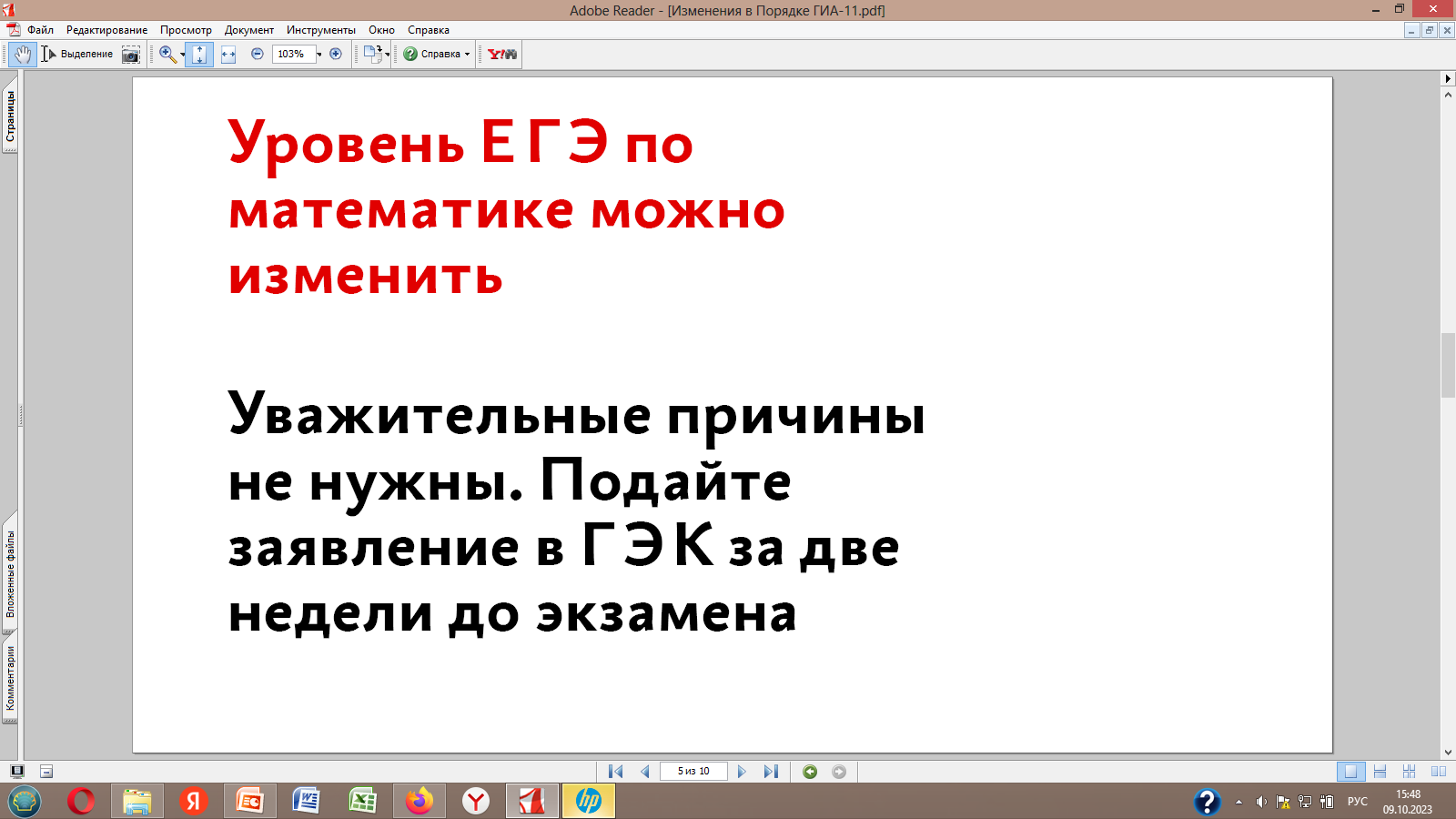 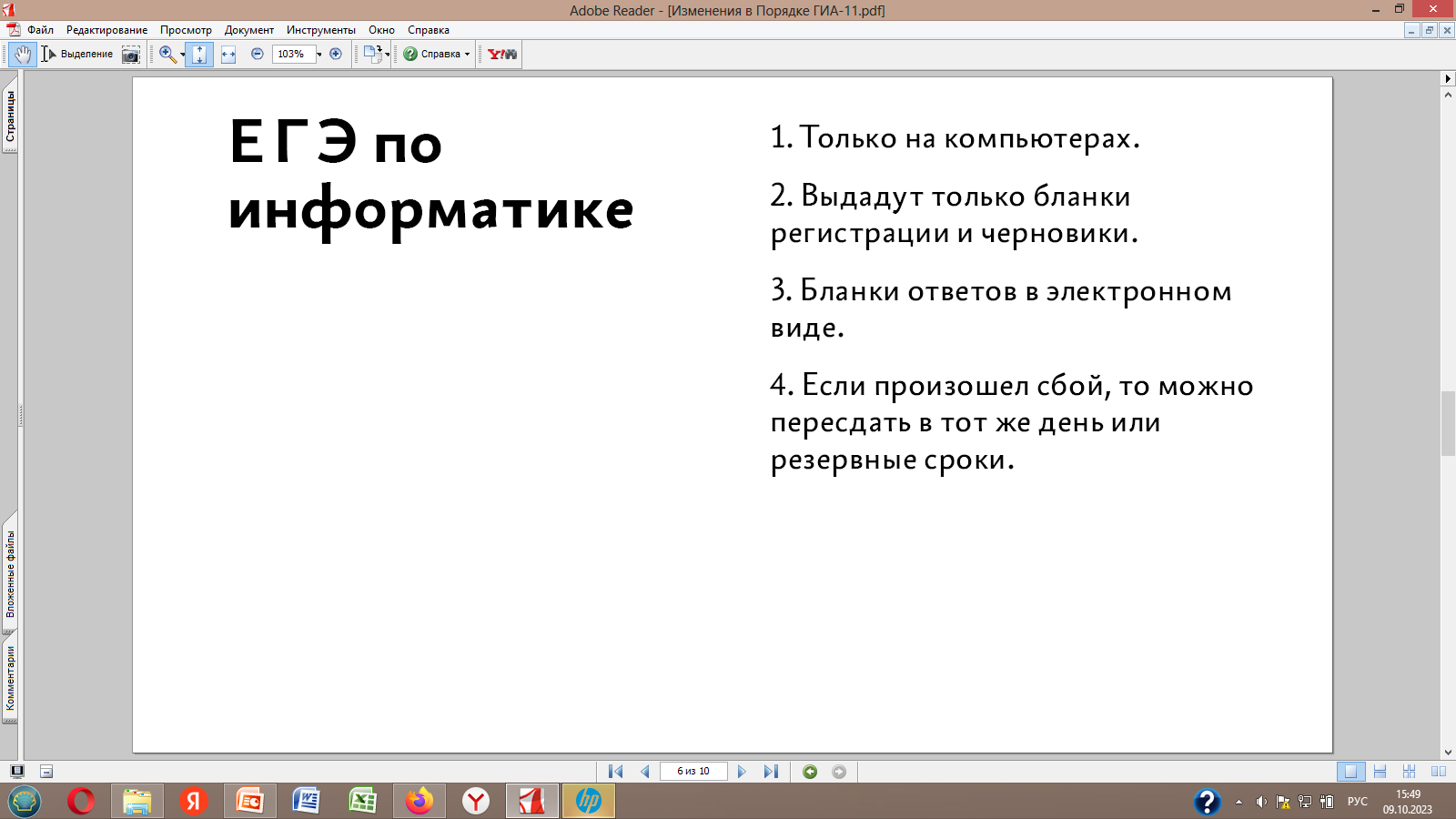 Итоговое СОЧИНЕНИЕ
06 декабря 2023 года
В случае неудачи пересдача будет возможна в один из резервных дней: 
 первая среда февраля (07.02.24); 
 вторая среда апреля (10.04.24)
? ВПР ?
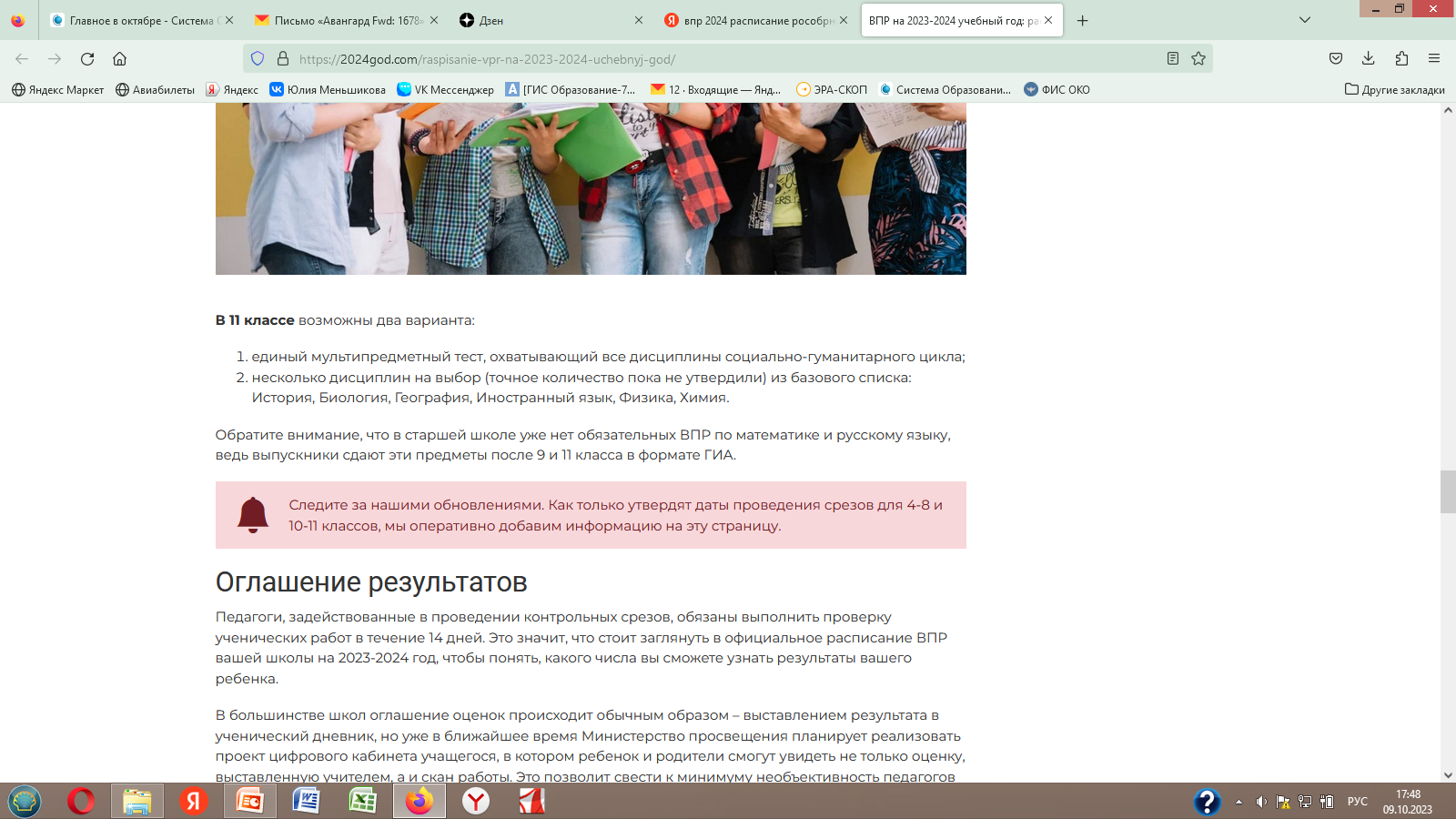